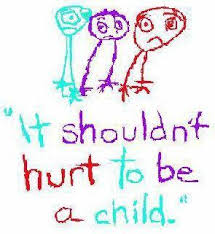 Çocuk ve Ergenlerde İhmal ve İstismar- Travma 
Yrd. Doç. Dr. Pınar Uran Şenol
  Çocuk ve Ergen Ruh Sağlığı ve Hastalıkları Anabilim Dalı
2015-2016/2016-2017Dönem 5 Stajı
Çocuk istismarı ve ihmali; kişiler tarafından çocuğa yöneltilen uygunsuz, zarar verici, gelişimi ketleyen eylem ya da eylemsizliklerin tümü şeklinde ifade edilmektedir.
Fiziksel istismar; kaza sonucu gerçekleşmeyen, çocuk ve ergenlerin bakım veren kişi/kişiler tarafından  fiziksel zarara uğratılmasıdır.
Risk Faktörleri
SED düşüklüğü, tek ebeveyn olma, aile içi şiddet, alkol/ madde kullanımı, parental psikiyatrik hast, kalabalık aile, çocuğa ilişkin güçlükler, bozukluklar, fiziksel yakınlık, izole aile yapısı, ihmal
Sarsılmış Bebek Sendromu
Çocuk istismarının bebeklerde görülen özel bir formudur.
2-5 yaş arasında görülebilir. Sıklıkla 2 yaş altında görülür. Mortalitesi oldukça yüksektir.
Çocuk istismarı nedeniyle gelişen ölüm ya da nörolojik hasarın en sık nedenidir.
Dıştan yaralanma bulgusu olmadan subdural ya da retinal kanama bulgusu tipiktir.
Kosta kırıkları, ekimozlar, extremite kırıkları eşlik edebilir.
Posterior ya da lateral kosta kırıkları birden çok sayıda ise ciddi şüphe doğurur.
Radyolojik bulgularla tanı desteklenir.
Cinsel istismar; zorla yapılan her türlü cinsel etkinliği kapsar. Belirtileri;
     okul performansında değişiklikler, 
     çeşitli fiziksel belirtiler
     sedüktif davranışlar
		uygunsuz cinsel uyarılmalar,
		yaşına uygun olmayan cinsel davranışlar
		kompulsif masturbasyon
         cinsel davranışlarda artma, cinsel oyunlar oynama,
Uyku bozuklukları
Yeme bozuklukları
Regresyon 
Sosyal kaçınma davranışları,
Suçluluk, değersizlik hissetme,
İntihar girişimleri,
İmpulsif davranışlar
Madde/ alkol kullanımı
Uyum sorunları
İşlevsellikte azalma
Beden algısında bozulma
Cinsel kimlik sorunları
Olguların % 20-50’sinde herhangi bir psikiyatrik belirti/ bulgu olmayabilir! Takip önem arz etmektedir. Bir kısım çocukta geç başlangıçlı Travma Sonrası Stres Bozukluğu belirtileri görülür.
Çocukta Görülen Ruhsal Bozukluklar
Akut stres bozukluğu
Travma sonrası stres boz. 
Kaygı bozuklukları
Depresyon, intihar
Konversiyon boz., somatizasyon boz. 
Davranım bozukluğu
Yeme Sorunları
Dışa atım bozuklukları (Enürezis, enkoprezis)
Diğer sorunlar
Kliniği Etkileyen Faktörler
Cinsiyet (Kız)
Önceki kişilik özellikleri
Engellilik
Aile yapısı ( tek ebeveyne sahip olmak, ebeveynin istismar öyküsü)
İstismar eden kişinin yaşı, cinsiyeti, çocuğa yakınlık
	derecesi
İstismarın tipi, sayısı, sıklığı, süresi 
Yaşanan örselenmenin niteiği
Önceki travmalar
Gelişimsel evre ve kronolojik yaş
Sorun çözme ve baş etme becerileri
Sosyal destek sistemleri
Belirti Şiddetini Arttıran Durumlar
-Kronikleşen çoklu istismar
-Penetrasyon ve güç kullanımı
-Baba ya da üvey baba tarafından istismar edilme
-Çocuğa itibar edilmemesi ve çocuğun suçlanması
-Annenin desteğinin ve sosyal desteğin yeterince     bulunmaması
-Aile işlevlerinde bozukluk
-Çok sayıda adli sorgulama 
-vb....
Duygusal İstismar;
Çocuğun bakımveren kişilerce olumsuz olarak etkilendikleri tutum ve davranışlara maruz kalması, sağlık, iyilik hali ve biyopsikososyal açıdan gereksinimlerinin karşılanmaması
Bağlanma, dokunulma, güven duyma, sosyalleşme, yeterli uyaran sağlanması, eğitim, kendini değerli hissetme bu gereksinimlere örnek olarak verilebilir.
Çocuğun kendisini değersiz, sevilmeyen, tehlikede, istenmeyen hissetmesine neden olan davranışlarda bulunulması
İhmal
18 yaşından küçük bireylerin farklı alanlardaki (sağlık, eğitim, fiziksel ihtiyaç, duygusal ihtiyaç, barınma, beslenme, bakım vb.ihtiyaçlarının karşılanmaması
Fiziksel hastalıklarının önemsenmemesi, öz bakımlarının yapılmaması, evden kovulması, zarar verici tehlikeli aktivitelerden korunmaması,  
Eğitiminin aksatılması
Çocuğun ebeveyni tarafından denetlenmemesi
Sosyal eğitiminin verilmemesi
Her türlü istismar ve ihmal farkedilmediği sürece kronikleşir ve komplike olur. Çocuklar için ölümcül sonuçlar doğurabilir. Bu nedenle tedaviden çok korunma ve toplum bilincinin kazandırılması gereklidir. Özellikle sağlık çalışanlarının farkındalığı ve duyarlılığı önemlidir.
GİDİŞ
Vakalar multidisipliner ekiplerce ele alınmalıdır (AÇOK vb.).
Cinsel istismar yaşayan ergenlerde intihar riski artmıştır.
Aile bağları, öğretmen ilgisi, diğer erişkinlerin desteği, okul güvenliği koruyucu faktörlerdendir.
Psikiyatrik açıdan risk artıyor ( depresyon, TSSB, alkol-madde kullanımı, yeme bozuklukları, obezite, seçkisiz cinsel ilişkiler, somatizasyon bozukluğu, intihar vb.)
KORUNMA VE TEDAVİ
İstismardan esas olarak korunmak önceliklidir. Toplumsal farkındalığın sağlanması, aile eğitimleri, çocuklar için özel bölge eğitimleri, çocukların biyopsikososyal gelişimlerinin desteklenmesi gerekir.
Doktor ile güvenli ilişki kurması çok önemlidir.
Önce çocuğun güvenliği sağlanır, istirmarcı ve istismardan korunması hedeflenir.
Süreç hakkında, bildirim konusunda çocuğa ve aileye bilgi vermek, kafalarındaki soruları aydınlatmak önem arz eder.
İstismar vakalarının bildirilmesi, çocuğun adalet duygusunun sağlanması ve istismarcının istismarlara devamının önlenmesi açısından önemli.
Bilişsel davranışçı terapiler vb. psikoterapi yöntemleri uygulanmaktadır.
Ko-morbid psikopatolojiye göre planlanmış medikal tedaviler önerilir (depresyon için SSRI 
Çocuk ailesi ile beraber bütüncül açıdan ele alınmalı, uzun süreli takip ve tedavi ile premorbid sağlıklı işlevselliğe dönmesi amaçlanır.
Travma Sonrası Stres Bozukluğu (TSSB)
Bireyin zihinsel, ruhsal yaşamını etkileyen ve yaşamında olumsuz sonuçlar doğuran her olay travma olarak nitelendirilir. Kişinin yaşamına ya da beden bütünlüğüne yönelik tehdit, şiddet ya da ölümle karşı karşıya kalmasıdır.
İstismar, deprem, sel, doğal afetler, savaşlar, işkence, kaçırılma, trafik kazası, ölümcül hastalık tanısı alma, ölüme şahit olma gibi zorlayıcı ve kişinin başa çıkma yeteneğini aşan olaylar travma niteliği taşır.
Çocukların % 25’inin travmaya maruz kaldığı rapor edilmiştir.
Travmadan sonra çocuk ve ergenlerde gelişebilecek bazı psikopatolojiler; 
TSSB, akut stres bozukluğu, uyum bozukluğu, bağlanma sorunları, depresyon, ayrılık anksiyetesi, yas, uzamış yas, diğer duygudurum bozuklukları, yıkıcı davranışlar, borderline kişilik boz., psikotik bozukluk, somatoform bozukluklar vb .olarak ifade edilir ancak en sık TSSB görülür.
DSM-5 tanı sınıflaması ile ‘Travma ve stresle ilişkili bozukluklar’ başlığı altında 7 tanı kategorisi tanımlanmıştır. Bu bozukluklar;
Tepkisel bağlanma bozukluğu, sınırsız toplumsal katılım bozukluğu, akut stres bozukluğu, TSSB, uyum bozukluğu, tanımlanmış diğer örselenme ve tetikleyici etkenle ilişkili bir bozukluk ve tanımlanmamış örselenme ve tetikleyici etkenle ilişkili bozukluk olarak sıralanabilir.
TSSB
Yüz yüze kalınan travmatik stres kaynağından sonra özgül belirtilerle karakterize bir bozukluktur; travma sonrası %1-14 oranında görülür.
TSSB’ye komorbid psikopatolojiler eşlik edebilir.
TSSB’nun klinik belirtileri için;
1) Travmatik olayla karşılaşmış olmak gerekli olup
Olayın üstünden 1 ay geçmiş olmasına rağmen;
2) Olayı yeniden yaşantılama ( flashbackler, rüyalar, dissosiasyon tepkileri).
3) Artmış uyarılmışlık ( hipervijilans, uyku boz., konsantrasyon güçlüğü, tetikte olma, kızgın davr., dışa vuran öfke patlamaları) kaçınma belirtileri gözlenmelidir.
Olaydan sonra başlayan duygudurumda olumsuz değişiklikler görülür.
Bu belirtiler alkol, madde ilaç kullanımına ya da genel tıbbi durumun fizyolojik etkilerine bağlı değildir ve işlevsellikte belirgin bozulmalara yol açar.
Ayrıca dissosiasyon (çözülme belirtileri) eşlik edip etmediği belirtilmelidir; depersonalizasyon (kendine yabancılaşma) ve derealizasyon (gerçek dışılık).
6 ay geçmeden tanı ölçütleri tam karşılanmazsa; gecikmeli dışavurum gösteren TSSB olarak adlandırılır.
Ergenler erişkinlere benzer klinik görünüm sergilerken, 
Küçük çocuklarda bazı zorluklardan dolayı ( sözel anlatım becerilerinde güçlük, regresyon, yeni başlayan korkular, ayrılık anksiyetesi, ayrılığa tepki verme, psikosomatik yakınmalar eklenebilir ayrıca travmaya ilişkin oyunlar, ‘travmanın anımsanması’ ve ‘kabuslar görme’ durumunun eş değeri olarak kabul edilir) DSM-5’de küçük çocuklar için ek bir bölüm oluşturulmuştur .
Ayrıca küçük çocuklarda, kaçınma, genel tepki gösterme düzeyinde azalma kriteri, oyunda temasal daralma, sosyal içe çekilme, duygulanım çeşitliliğinde sınırlılık ya da kazanılmış gelişimsel yetilerin kaybı ile de karşılanabilmektedir.
Küçük çocuklarda artmış uyarılmışlık kriterinin karşılanabilmesi için tek belirti yeterli sayılmaktadır.
Komorbidite
En sık depresif duygudurum bozukluğu eşlik eder.
Sosyal anksiyete, özgül fobi, alkol bağımlılığı, madde bağımlılığı riskinin arttığına dair yayınlar vardır.
İntihar düşüncesi, self mutilasyon, okul başarısında düşme görülebilir.
Okul öncesi çocuklarda en sık KOKGB ve ayrılık anksiyetesi görüldüğü bildirilmektedir.
TSSB’yi ortaya çıkaran bazı risk etmenleri
Kız cinsiyet
Yaş
Travmaya maruziyet şiddeti
Tekrarlayan ve süreğen travma
Travmanın niteliği
Sosyal destek sisteminin niteliği
Ebeveynlerin çocuklarına gösterdiği tepkiler
Ebeveyndeki olay sonrasında gelişen psikopatolojiler
Aile işlevlerinde bozulma ve komorbidite
Ayırıcı Tanı
Akut stres bozukluğu
Uyum bozukluğu
DEHB
Duygudurum bozukluğu
Anksiyete bozuklukları
Konversiyon bozukluğu
Kısa psikotik bozukluk
Okb
Madde kullanım bozukluğu
Tedavi
Psikoterapi özellikle BDT etkilidir. 
Travma odaklı BDT’nin etkili olduğu gösterilmiştir.
Küçük çocuklarda oyun terapisi, resmetmek, bebek, kukla, öykü anlatmak vb. araçlar duygu ifadesi, çatışmaların açığa çıkması ve çözümlenmesine aracılık eder.
Grup terapisi (özellikle benzer grupla yapılan) etkilidir.
Aile eğitimi
Medikal tedavi (SSRI; sertralin, citalopram, fluoksetin).
Munchausen by proxy
‘Vekaleten hastalık’ ya da ‘bakım verenin yapay bozukluğu’ olarak bilinir.
Özel bir çocuk istismarı formudur.
Aile ya da çocuğa bakmakla yükümlü kimseler çocukta hastalık yaratmakta ve uydurmaktadır 
3-13 yaş arasında sıklıkla bebek yaş grubu maruz kalır.
Tıbbi öykünün yanlış verilmesi, lab. Örneklerini bulaştırması, kayıtların değiştirilmesi şeklinde olabilir.
Mortalite % 6-9 ‘dur. Kaza süsü verirler ort. 20 ay bazen daha uzun sürede farkedilirler. % 25 oranda kardeş ex olmuştur.
En sık havasız bırakma-boğma, ilaç verme ve zehirleme ( insulin vb.).
En sık apne, anoreksiya/ yeme sorunları, diyare, nöbet, siyanoz, davranış sorunları, astım, alerji, ateş ağrı belirti olarak görülür.
Kaynaklar
Çocuk ve Ergen Ruh Sağlığı ve  Hastalıkları, Ed: Pekcanlar Aynur, Ercan E.S. Türkiye Çocuk ve Genç Derneği Yayınaları, 2016, Ankara.

Çocuk ve Ergen Psikiyatrisi Temel Kitabı, Ed: Çuhadaroğlu F, Coşkun A, İşeri E, Miral S, Motavallı N,    Pehlivantürk B, Türkbay T, Uslu R, Ünal F.Hekimler Yayın Birliği, 2008, Ankara. 
  
Çocuk ve Ergen Ruh Sağlığı ve Hastalıkları. Ed: Taner-Işık Y, Soykan-Aysev A. S, Golden Print, İstanbul.

Child and Adolescent Psychiatry, 5th ed. Ed: Rutter M, Bishop DVM, Pine DS, Scot S, Stevenson J, Taylor E, Thapar A, Blackwell Publishing Limited 2008
 
Child and Adolescent Psychiatry: A Comprehensive Textbook, ,Ed: Lewis M, Philadelphia, 2007, Lippincott Williams&Wilkins,